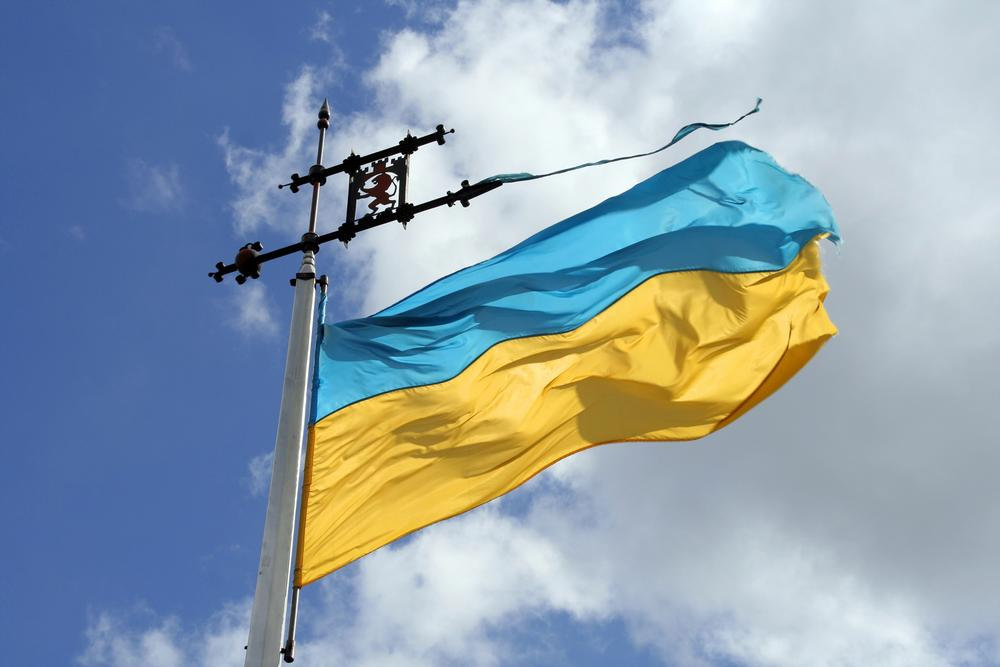 Ukrajna és a kozákok
Taskovics Okszana PhD
ELTE BTK
Ukrán Filológiai Tanszék
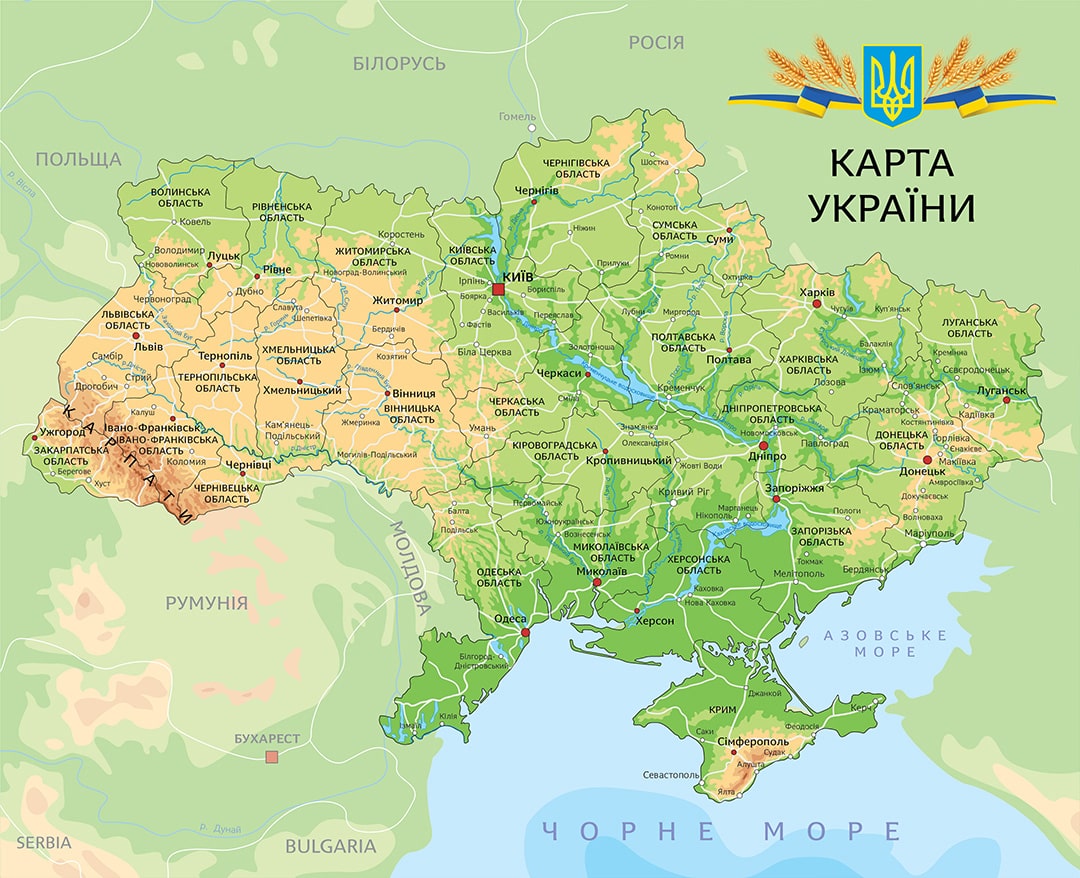 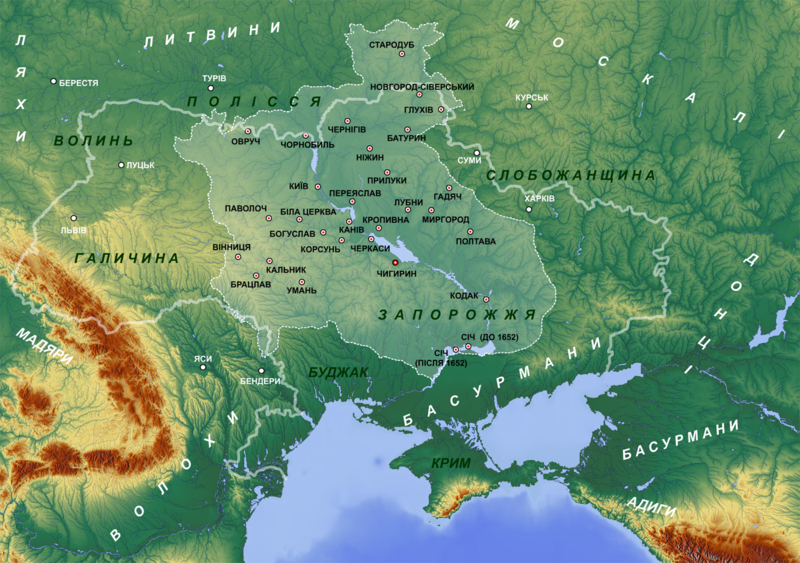 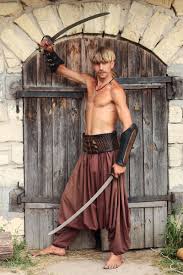 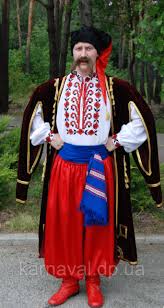 Kik a kozákok? Elméletek
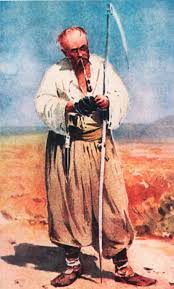 15. sz. vége – 16. sz. eleje
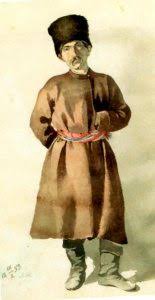 Osztafij Daskevics 1506
Jól felfegyverzett „lovagok”
Kozák – szabad ember
Zsoldosok
Honvédők
Kalandozások
A kozák korszak mérföldköveiBohdan Khmelnickij előtt
Első hetymán – Osztafij Daskevics
Dmitro Visneveckij
Dmitro Visneveckij fejedelem «Bajda» (1516 – 1563)
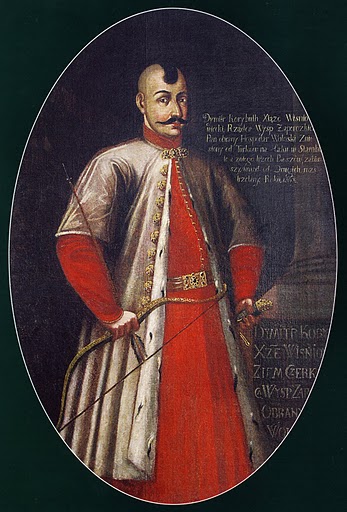 8 szics:
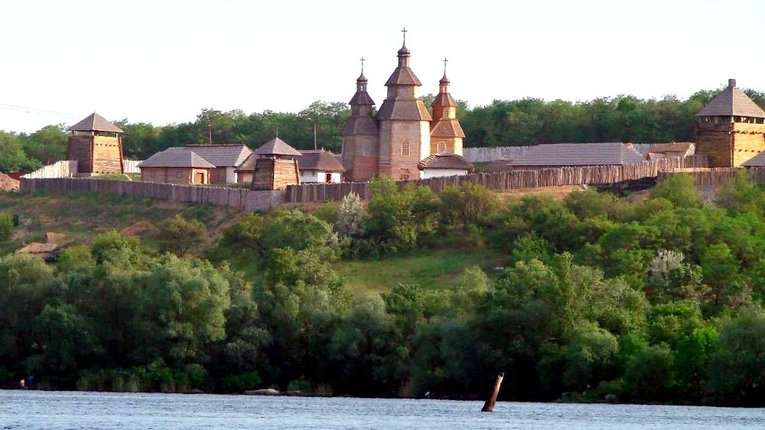 1552-1558 Horticai Szics
1564-1593 Tomakivszka Szics
1593-1630 Bazavlucka Szics
1628-1652 Mikitinszka Szics
1652-1709 Csortomlikszka Szics
1709-1711 Kamjanszka Szics
1711-1734 Oleskivszka Szics
1734-1775 Nova (Pidpilnenszka) Szics
+
Задунайська Січ (1775–1828)
Zaporizsszki szicsek
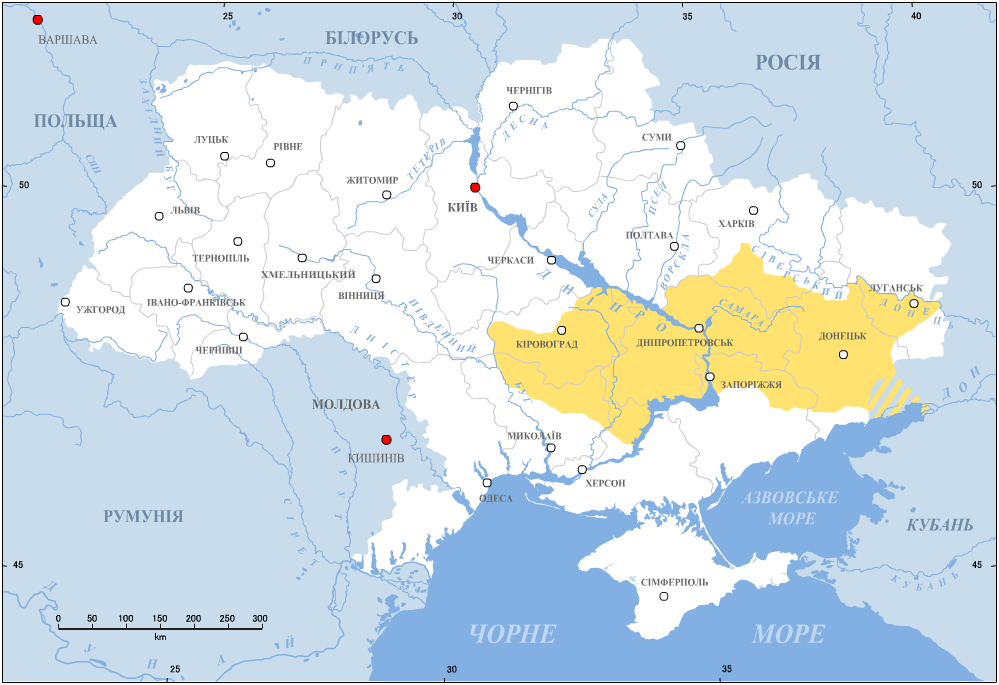 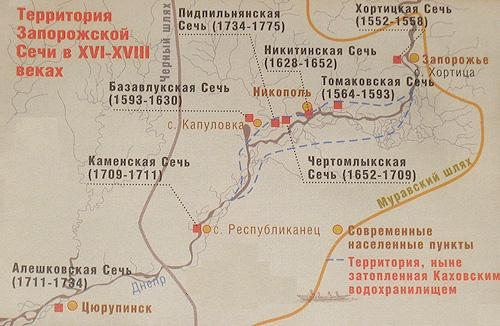 Hetymánscsina (1648 – 1764)
Szabadságharc (1648 – 1657)
Zborivszkij (1649) és Bilocerkivszkij (1651) békeszerződés
Perejaszlavi Tanács (1654) – moszkvai protektorátus
Bohdan Hmelnickij  (1595-1657). XVII sz. közepe
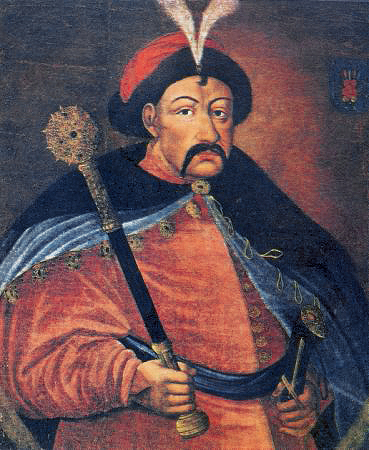 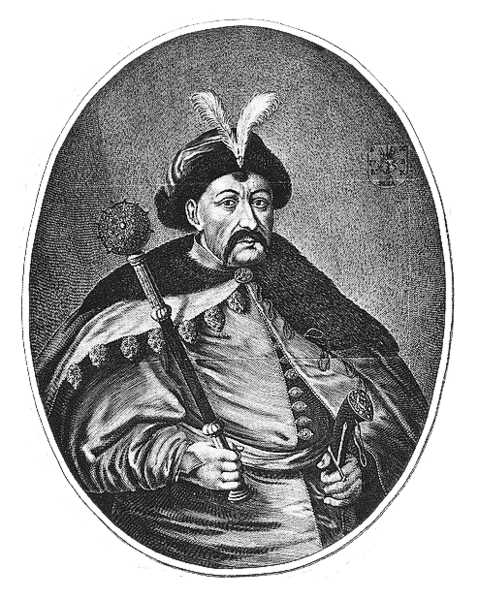 V. Hondius metszete, XVII. sz.
A kozák korszak mérföldköveiBohdan Khmelnickij után
Hanyatlás (Rujina) (1657-1775)
Jurij Khmelnickij (1659-1663)
Hetymanscsina szétesése
„Örök Béke” (1686)
Szics felszámolása (1775)
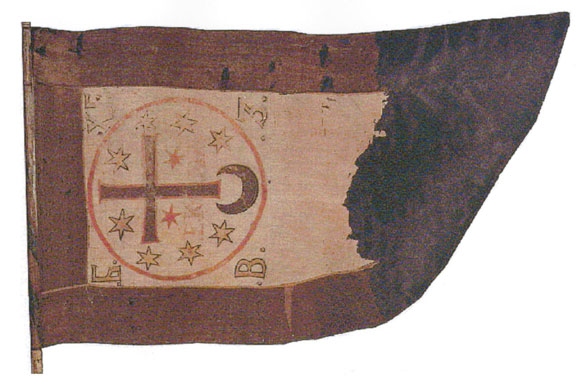 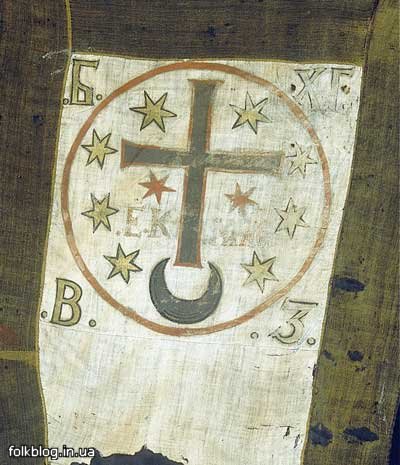 "Б.Х.Г.Е.К.МЛО.В.З." 
(Богдан Хмельницкий - гетман его королевской милости Войска Запорожского).
Kozák felségjelek
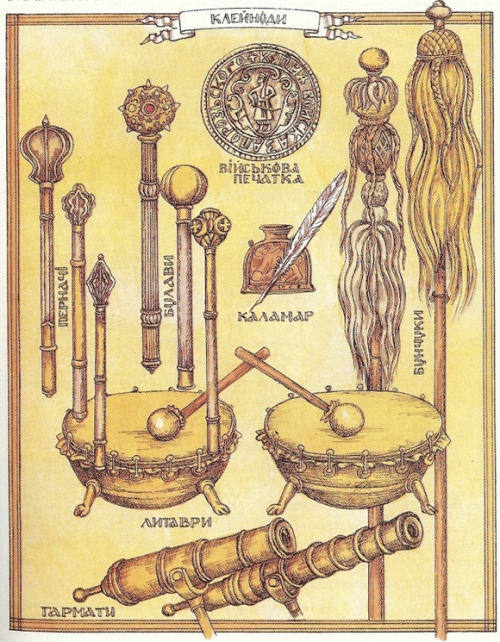 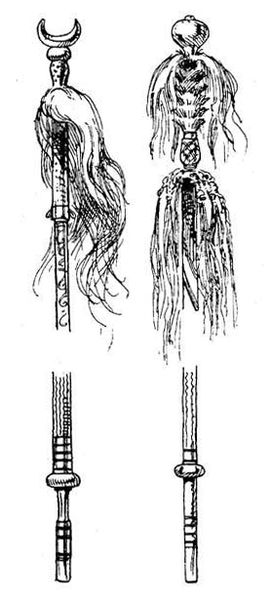 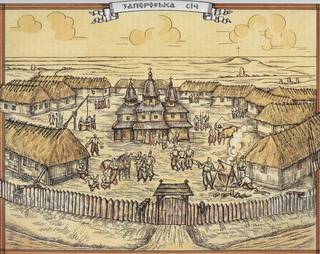 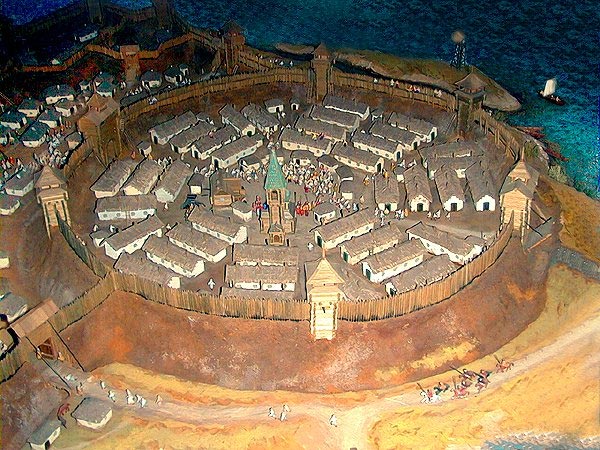 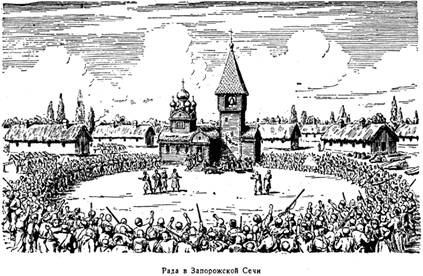 A kozák katonai köztársaság
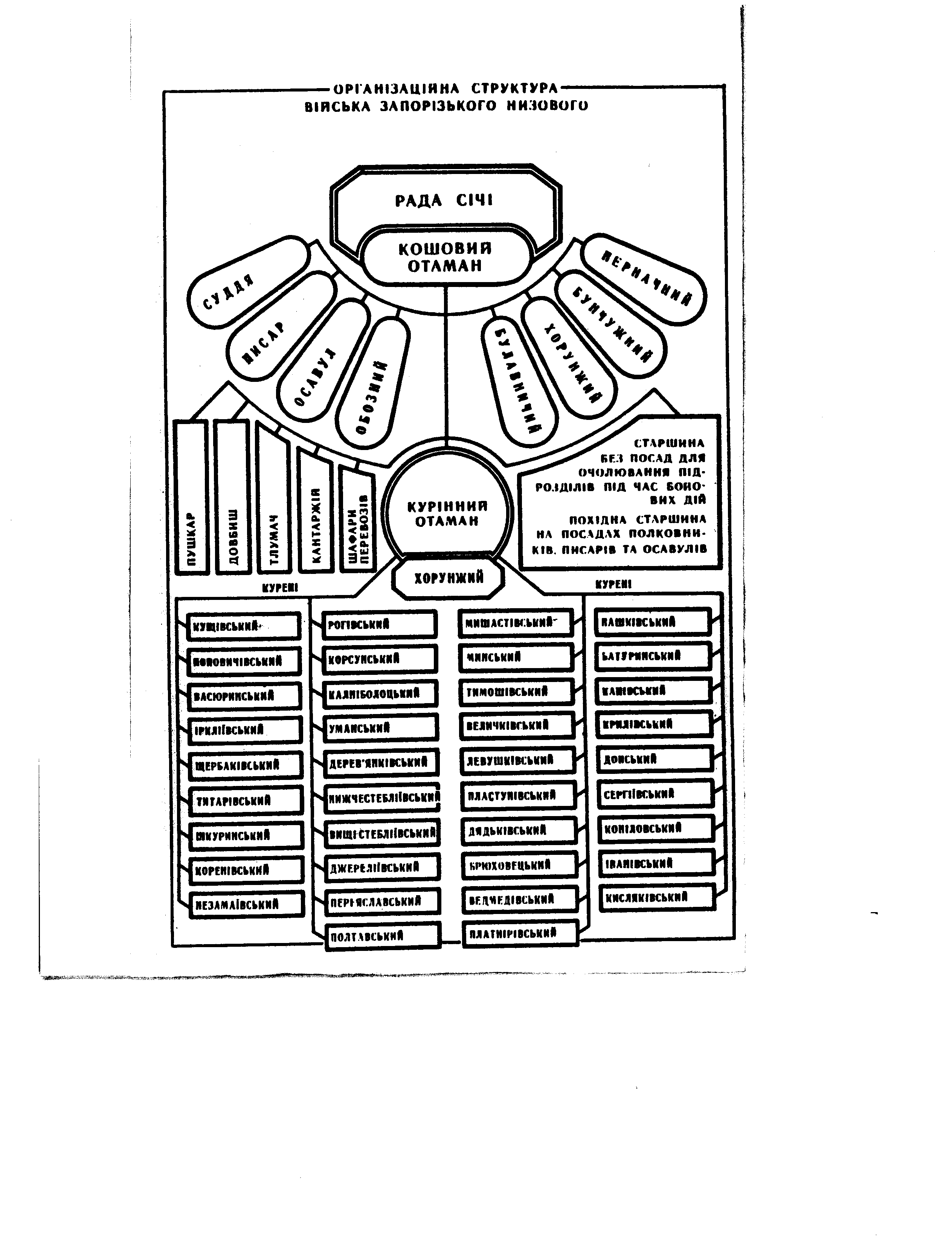 Mamaj kozák
1728
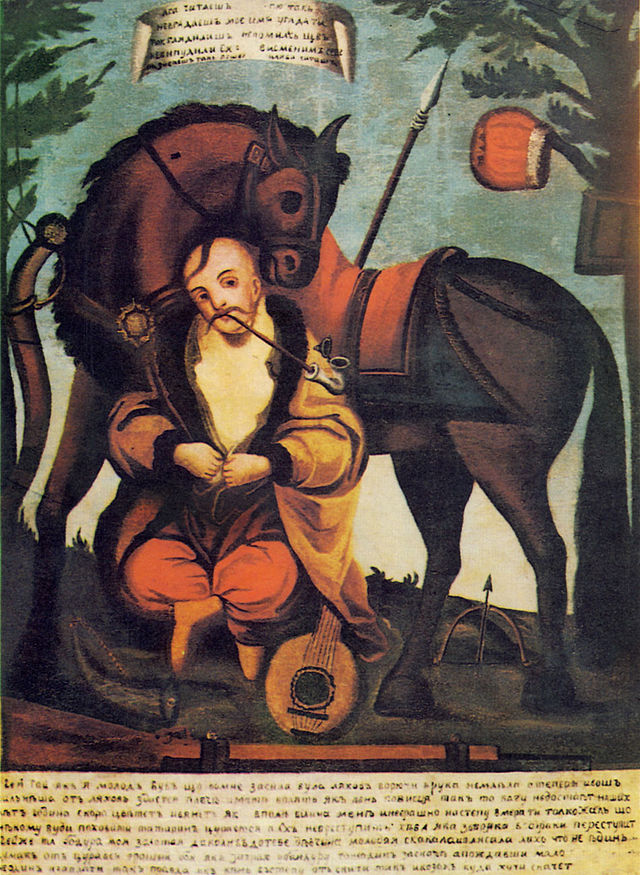 XVIII sz.
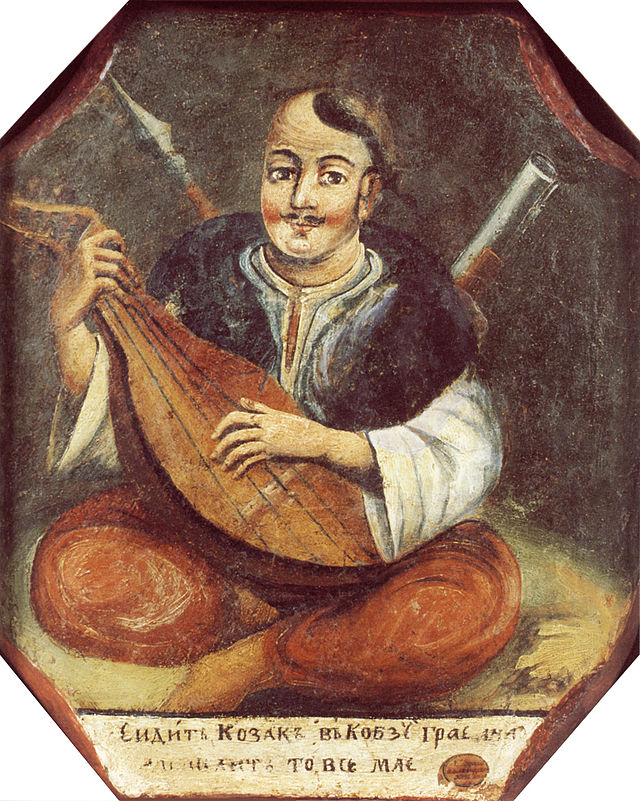 XIX sz.
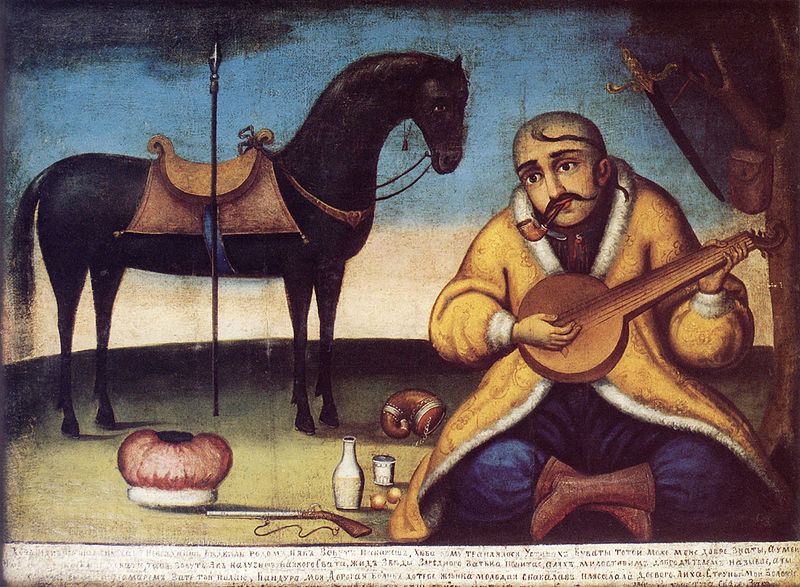 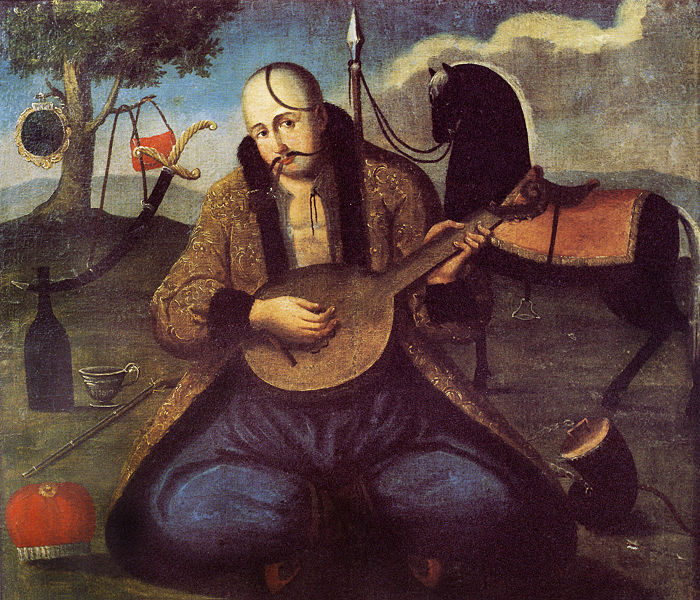 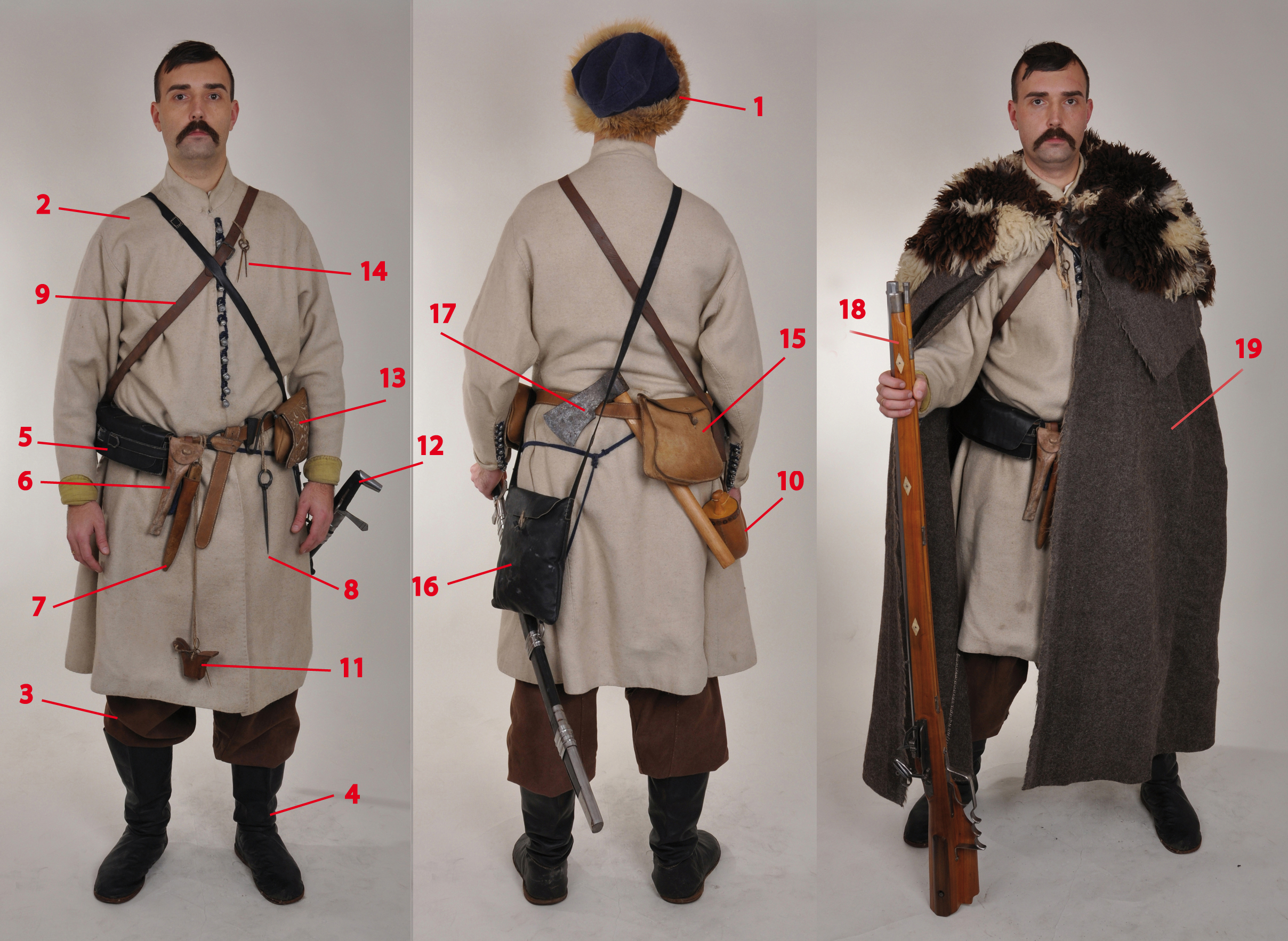 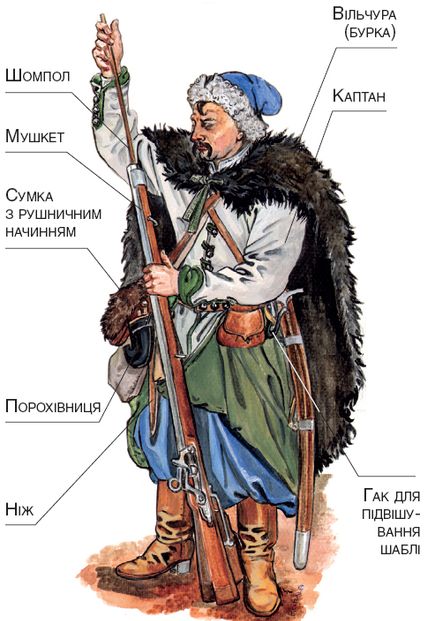 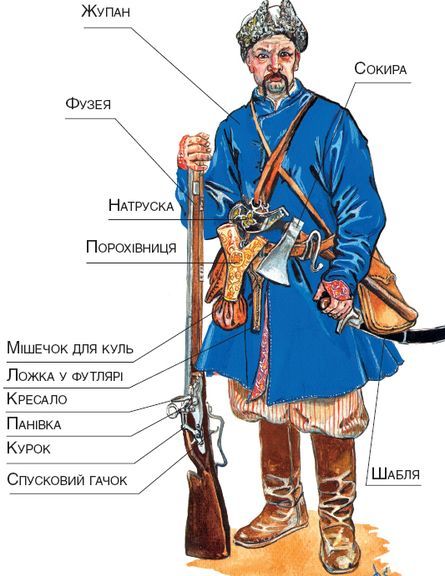 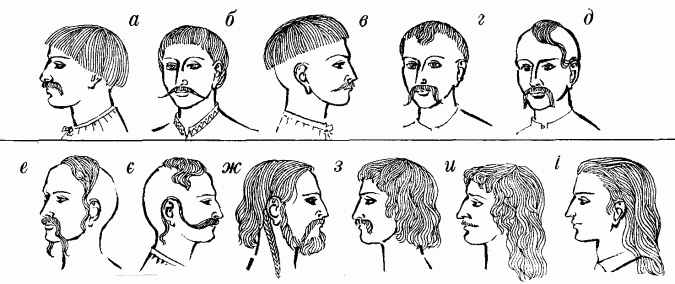 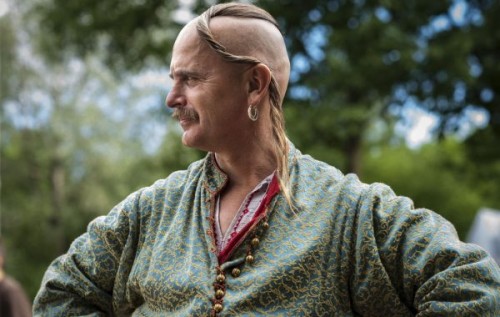 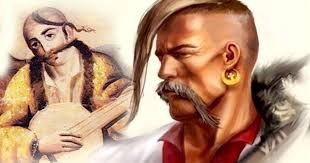 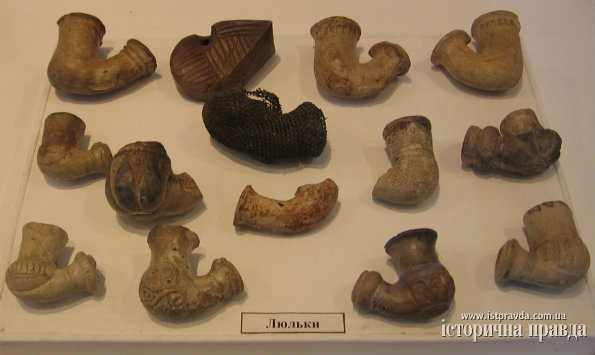 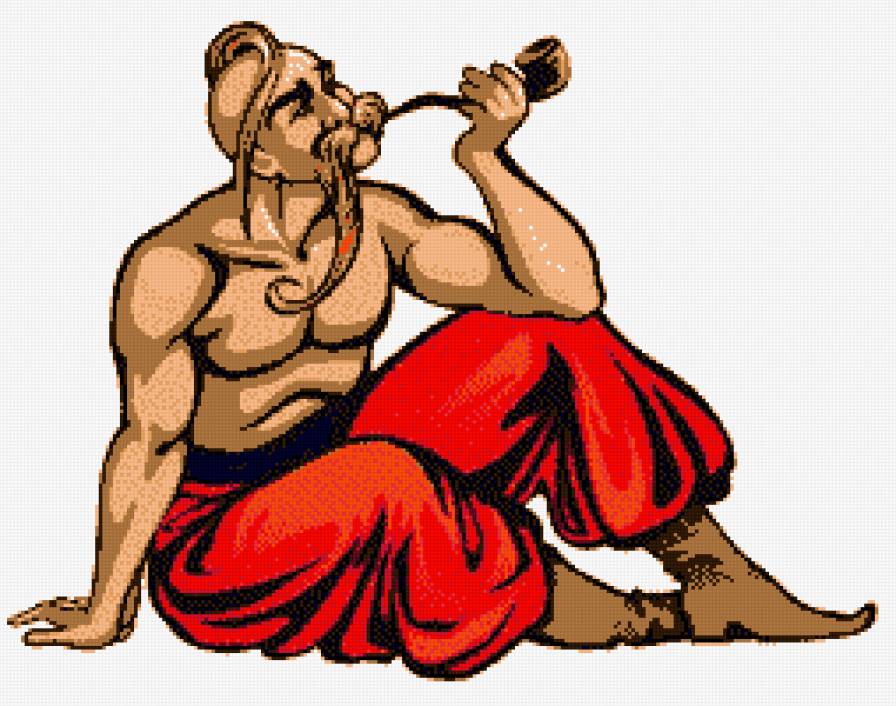 Ритуал прийняття до війська новоприбулого козака описує Дмитро Яворницький у праці «Історія запорізьких козаків»:  «Прийнятий до лав запорізьких козаків насамперед записувався в один із 38 січових куренів, у той чи інший з них, залежно від власного вибору, й тут же, при записі в курінь, міняв своє власне прізвище на якесь нове прізвисько, котре дуже часто характеризувало його з зовнішнього чи внутрішнього боку; цю зміну прізвища робили для того, щоб приховати минуле новоприйнятих у Січ. Часто на запит російського чи польського уряду, чи нема в Січі якогось Іванова чи Войновича, запорізький Кіш відповідав, що таких осіб на Січі немає, а є Задерихвіст чи Загубиколесо, котрі вступили до лав козаків приблизно в той час, про який запитують московські чи польські люди».
Kozákok ragadványnevei
Zatuliviter - „Takardelszél”
 Pidkujmuha - „Patkoldmeglégy”
 Krutihviszt - „Forgasdfarok”
 Variborscs - „Főzzélborscs”
 Rozdajbida - „Oszdszétbaj”
Cidibraha - „Szűrdmegsör”
 Ubijvovk - „Öldmegfarkas”
 Neizsborscs - „Neegyélborscs”
 Nedajkasa - „Neadjkása”
 Nepijvoda - „Neigyálvíz”
 Nepijpivo - „Neigyálsör”
 Nesvjatipaska - „Neszenteldpászka”
Az Ukrán (Kozák)Barokk (XVII-XVIII sz.)
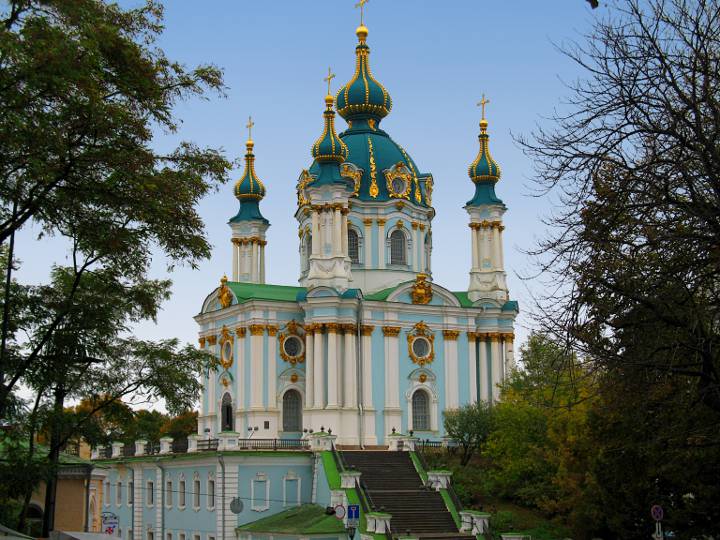 Az Andrijivi templom (1753) és a Pecserszka lavra
Az Andrijivi templom
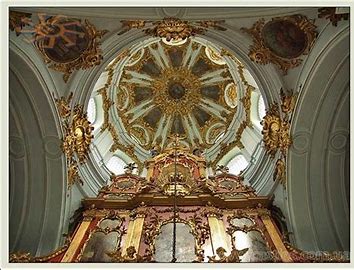 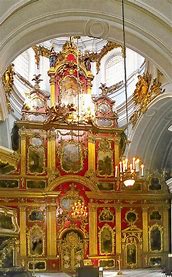 Parteszi ének
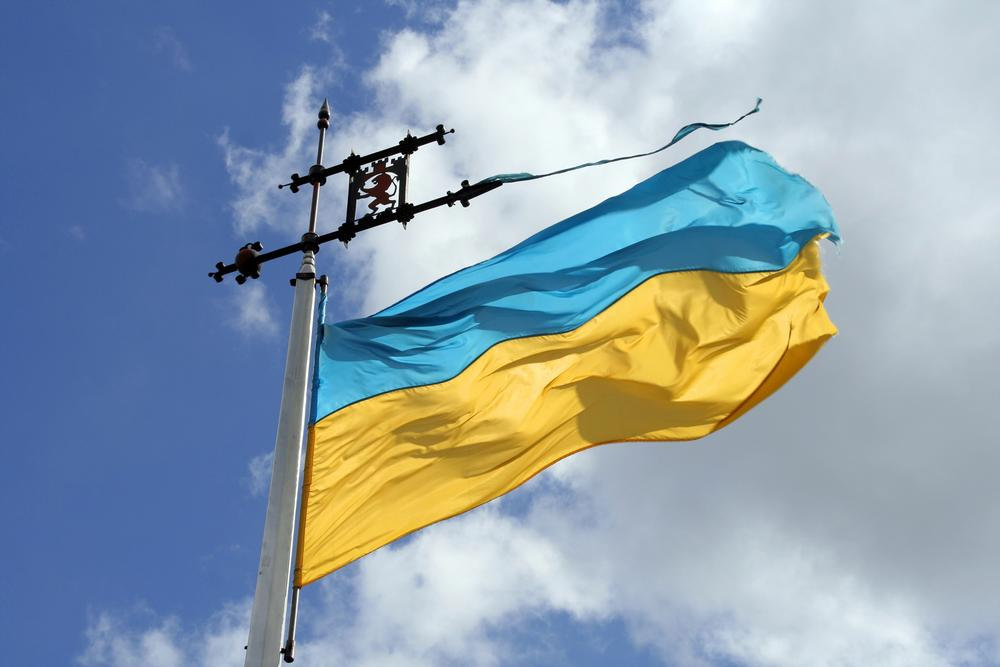 Köszönöm a figyelmet!